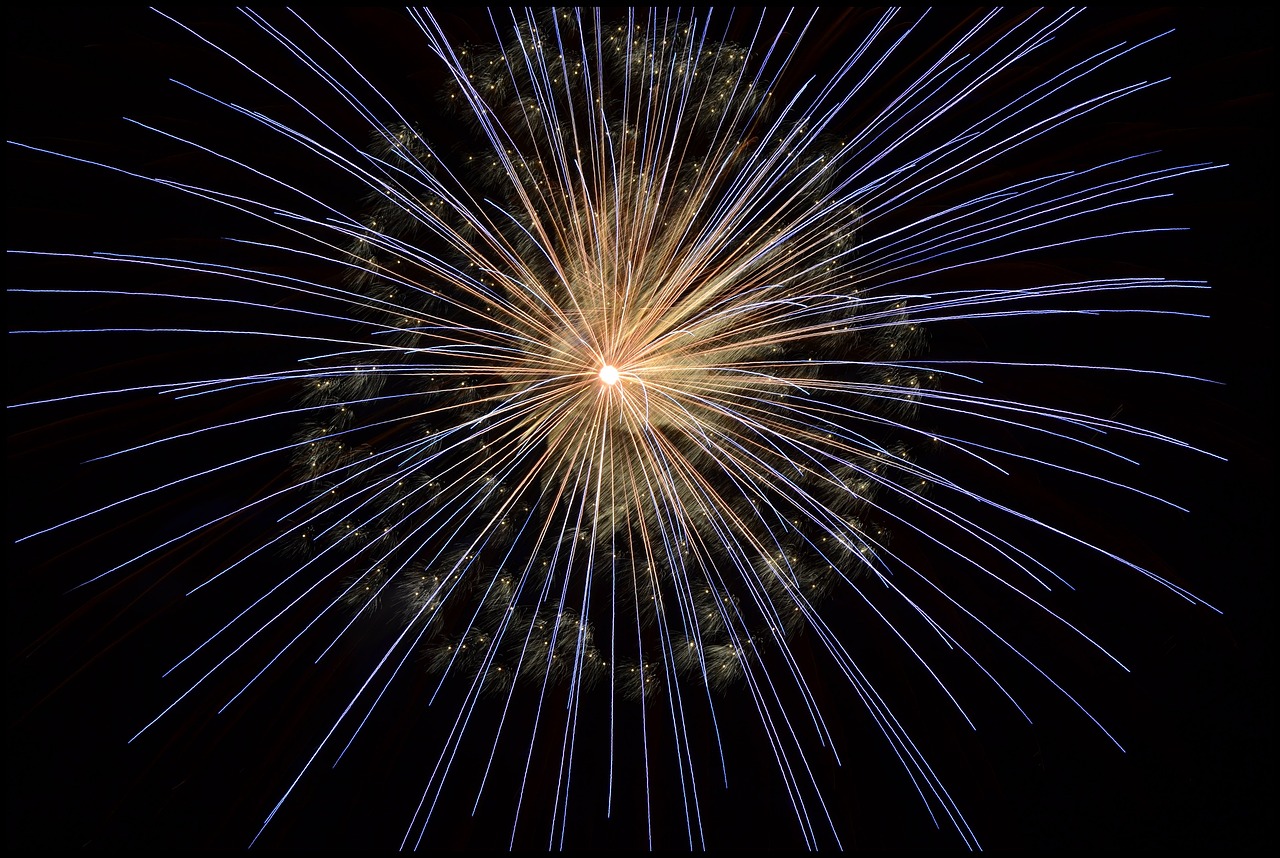 2024
My Prayer for
To See the Infinite
God’s Glory
God’s Glory
Family
Family
Our Love
Christ’s Love
God
in Us
Christ in Us
Power
Power
May this be a year where
we are transformed
from the inside out
so that God powerfully works
in us and through us.